Energie und Statistik in Europa
Aktueller Stand und Auswirkungen der Energiepolitik auf die Statistik unter Berücksichtigung der Fahrpläne bis 2050
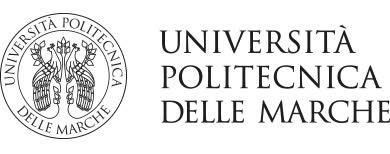 Einleitung
Aktueller Energieverbrauch in Europa
Treibhausgasemissionen und Energieerzeugung
Energiepolitische Maßnahmen in Europa
Datenherausforderungen bei der Verfolgung des Energiewandels
Der Fahrplan bis 2050
Fallstudien
Schlüsselherausforderungen und zukünftige Richtungen 
Schlussfolgerungen
Inhalt
Die verschiedenen Arten von Energie, die in der EU verwendet werden, bestehen hauptsächlich aus fünf verschiedenen Quellen: 

Erdöl und Erdölerzeugnisse, die 37% ausmachen
Erdgas, das 21% ausmacht
erneuerbare Energien, die 18% ausmachen
feste fossile Brennstoffe (13%)
Kernenergie (11%)
Einleitung, kurzer Überblick über die Energielandschaft in Europa
Einführung, Bedeutung der Energiestatistik für die Politikgestaltung
ENERGIESTATISTIKEN ZU EINEM INTEGRALEN BESTANDTEIL DER POLITIKGESTALTUNG UND -BEWERTUNG MACHEN



„[...] die Erhebung von Statistiken ist mit Kosten verbunden. Das Fehlen geeigneter Daten könnte jedoch zu falschen politischen Entscheidungen und Maßnahmen und infolgedessen zu noch höheren Kosten führen.“ (OECD/IEA, Energy Efficiency Indicators: Fundamentals on Statistics)



„Die Erhebung und Nutzung relevanter Statistiken kann sehr kosteneffizient sein oder einen hohen Nutzen bringen. Dies liegt daran, dass Statistiken es ermöglichen, die vorhandenen öffentlichen Ressourcen effizienter zu nutzen. (Paris 21, Die Rolle der Statistik bei der faktengestützten Politikgestaltung, S.2)
Im Anschluss an das Pariser Klimaabkommen soll die Reaktion auf die Klimakrise durch den „Fahrplan bis 2050“ verstärkt werden.
Er basiert auf einem sektorübergreifenden „Systemansatz“ zur Bekämpfung der Klimakrise und strebt eine Dekarbonisierung an: null Gasemissionen bis 2050. 




.
Einleitung, Fahrplan bis 2050: Angleichung der Statistiken an die Dekarbonisierungsziele
Aktueller Energieverbrauch in Europa
Energiepolitische Maßnahmen in Europa (Europäischer Green Deal, Fit for 55, Richtlinie über erneuerbare Energien (RED II)
Richtlinie über erneuerbare Energien (RED II, RED III)
Transporte
Gebäude
Industrie
Beschleunigung des Einsatzes von erneuerbaren Energien
Bioenergie und Nachhaltigkeit
Wasserstoff und erneuerbare Kraftstoffe
Europäischer Grüner Deal
Wachstum der erneuerbaren Energien
Energieeffizienz und Energieeinsparungen
Verringerung der Abhängigkeit von fossilen Brennstoffen
Investitionen in Klimaschutzmaßnahmen
Kohlenstoffbepreisung und Verwendung der Einnahmen
Fit für 55
Anhebung des EU-Ziels für erneuerbare Energien
Richtlinie zur Energieeffizienz
Ausweitung des Emissionshandelssystems
Energiepolitische Maßnahmen in Europa (Europäischer Green Deal, Fit for 55, Richtlinie über erneuerbare Energien (RED II)
Der 2019 ins Leben gerufene Europäische Grüne Deal ist die umfassende Strategie der EU zur Erreichung der Klimaneutralität bis 2050. 

Er setzt ehrgeizige Ziele für die Umgestaltung der Energie-, Verkehrs-, Industrie- und Agrarsysteme und gewährleistet gleichzeitig ein nachhaltiges Wirtschaftswachstum. 

Wachstum der erneuerbaren Energien: Der Anteil der erneuerbaren Energien an der Stromerzeugung in der EU hat deutlich zugenommen. 

Seit 2019 hat sich die Solarenergieproduktion mehr als verdoppelt, und die Windenergie hat im Jahr 2023 erstmals Erdgas überholt. 

Der Anteil der erneuerbaren Energien am Gesamtenergieverbrauch für Heizung und Kühlung stieg von 11,7 % im Jahr 2004 auf 24,8 % im Jahr 2022, was eine breite Akzeptanz in Haushalten, Industrie und Dienstleistungen widerspiegelt.
Energiepolitische Maßnahmen in Europa (Europäischer Green Deal, Fit for 55, Richtlinie über erneuerbare Energien (RED II)
Energieeffizienz und Einsparungen: Initiativen im Rahmen des Green Deal und des REPowerEU-Plans haben zu Einsparungen von 34 Millionen Megawattstunden beim Energieverbrauch geführt und energieeffiziente Renovierungen in Sektoren wie dem Wohnungsbau unterstützt.

Verringerung der Abhängigkeit von fossilen Brennstoffen: Die Bemühungen, die Abhängigkeit von russischen fossilen Brennstoffen zu verringern, haben sich beschleunigt. 
Zu den Maßnahmen gehören beschleunigte Genehmigungen für Projekte im Bereich der erneuerbaren Energien und die Diversifizierung der Energielieferanten, wie z. B. die Erhöhung der Importe aus Norwegen und den USA.

Investitionen für den Klimaschutz: Erhebliche Mittel, darunter 118 Milliarden Euro aus der Kohäsionspolitik, fließen in grüne Infrastruktur, erneuerbare Energien und nachhaltige Mobilität. 
Die Politik der staatlichen Beihilfen hat private Investitionen in saubere Technologien freigesetzt.

Kohlenstoffpreise und Verwendung von Einnahmen: Das Emissionshandelssystem der EU hat sich ausgeweitet und seit seiner Einführung über 200 Milliarden Euro an Einnahmen für Klima- und Sozialinitiativen generiert. Dieser Mechanismus fördert die Umstellung auf kohlenstoffarme Energiequellen.
Energy Policies in Europe (European Green Deal, Fit for 55, Renewable Energy Directive (RED II)
Das „Fit for 55“-Paket ist Teil des Europäischen Green Deals und zielt darauf ab, die Netto-Treibhausgasemissionen (THG) bis 2030 um mindestens 55 % (im Vergleich zu 1990) zu reduzieren. 

Mit der überarbeiteten Richtlinie über erneuerbare Energien wird das EU-Ziel für erneuerbare Energien auf 42,5 % des Gesamtenergieverbrauchs bis 2030 angehoben.
Durch zusätzliche Beiträge soll bis 2030 ein Gesamtziel von 45 % des Gesamtenergieverbrauchs erreicht werden.
Die Energieeffizienzrichtlinie schreibt eine Senkung des End- und Primärenergieverbrauchs um 13 % bis 2030 vor. 
Dies beinhaltet strengere Energiesparverpflichtungen für die Mitgliedstaaten, die erhebliche Investitionen in die Energieeffizienz in allen Industriezweigen und Gebäuden erfordern werden.


Mit dem Paket wird das Emissionshandelssystem (ETS) auf neue Sektoren wie den Straßenverkehr und Gebäude ausgedehnt, während gleichzeitig die Emissionsobergrenzen insgesamt verschärft werden. Dies soll Anreize für eine sauberere Energienutzung schaffen und die Kosten der Energieerzeugung aus fossilen Brennstoffen erhöhen.
Energy Policies in Europe (European Green Deal, Fit for 55, Renewable Energy Directive (RED II)
Der Mechanismus, der als Carbon Border Adjustment Mechanism (CBAM) bezeichnet wird, stellt sicher, dass Importe in die EU die gleichen Emissionsminderungsstandards erfüllen, und fördert so die weltweite Einführung kohlenstoffärmerer Technologien. 

Darüber hinaus wird die Entwicklung von Wasserstoff und anderen kohlenstoffarmen Kraftstoffen sowie der Ausbau der Infrastruktur für erneuerbare Energien wie Wind- und Solarparks erheblich unterstützt.

Auswirkungen:
Für private Haushalte: Die Einbeziehung des Straßenverkehrs und des Heizens in das ETS kann zu höheren Kosten für die Nutzung fossiler Brennstoffe in Haushalten und im Individualverkehr führen, was eine Umstellung auf sauberere Alternativen wie Elektrofahrzeuge und Wärmepumpen begünstigt.
Für die Industrie: Die Unternehmen sehen sich einem erhöhten Druck ausgesetzt, durch Investitionen in sauberere Technologien und Verbesserungen der Energieeffizienz den Kohlenstoffausstoß zu verringern.
Wirtschaftliche und soziale Auswirkungen: Maßnahmen wie der soziale Klimafonds zielen darauf ab, die wirtschaftliche Belastung durch diese Veränderungen für sozial schwache Haushalte abzufedern.
Energiepolitische Maßnahmen in Europa (Richtlinie über erneuerbare Energien (RED III))
Die Erneuerbare-Energien-Richtlinie (RED II) und ihre nachfolgende Überarbeitung RED III sind ein Rahmenwerk, das Innovationen und Investitionen in Technologien für erneuerbare Energien, einschließlich Wind, Sonne und Wasserstoff, fördert und Unternehmen in allen Sektoren neue Möglichkeiten eröffnet. 
In der RED II wurde ursprünglich ein Ziel von 32 % für den Anteil der erneuerbaren Energien in der EU bis 2030 festgelegt. 

Dies wurde im Rahmen der RED III im Jahr 2023 überarbeitet, wobei das verbindliche Ziel auf 42,5 % erhöht und ein zusätzliches Ziel von 45 % angestrebt wurde. 
Dies spiegelt das Ziel der EU wider, die Treibhausgasemissionen bis 2030 um mindestens 55 % zu reduzieren und bis 2050 Klimaneutralität zu erreichen.
Energiepolitische Maßnahmen in Europa (Richtlinie über erneuerbare Energien (RED III))
Verkehr: Bis 2030 müssen entweder 29 % der Energie aus erneuerbaren Quellen stammen oder die Treibhausgasintensität muss um 14,5 % gesenkt werden.

Gebäude: Angestrebt wird ein Anteil von mindestens 49 % erneuerbarer Energien am Energieverbrauch von Gebäuden bis 2030.

Industrie: Führt jährliche Steigerungen des Einsatzes erneuerbarer Energien für industrielle Prozesse ein und strebt einen Anteil von 42 % erneuerbarer Energien am Wasserstoffverbrauch bis 2030 und 60 % bis 2035 an.

Bioenergie und Nachhaltigkeit: Verschärfte Nachhaltigkeitskriterien für Biomasse, einschließlich Beschränkungen für die Beschaffung aus ökologisch sensiblen Gebieten und Richtlinien zur Gewährleistung nachhaltiger Erntepraktiken

Wasserstoff und erneuerbare Kraftstoffe: Schwerpunkt auf erneuerbaren Kraftstoffen nicht-biologischen Ursprungs, wie z. B. Wasserstoff, mit spezifischen Unterzielen für die Integration dieser Kraftstoffe in das Energiesystem.
Energiepolitische Maßnahmen in Europa (Ausstieg aus der Kohle und Förderung der Energieeffizienz)
Der EU-Mechanismus für einen gerechten Übergang (Just Transition Mechanism) bietet finanzielle und technische Unterstützung für kohleabhängige Regionen, um neue Industrien und Infrastrukturen zu entwickeln und einen fairen Übergang für Arbeitnehmer und Gemeinden zu gewährleisten.
Industrielle Energieeffizienz: 
Die Politik ermutigt Unternehmen, energiesparende Technologien und Praktiken einzuführen, und bietet Anreize und finanzielle Unterstützung zur Senkung des Energiebedarfs.
Energieeffizienz-Richtlinie (EED): Die EED legt verbindliche Ziele für die Reduzierung des Energieverbrauchs fest. Die jüngste Aktualisierung zielt darauf ab, den Primärenergieverbrauch bis 2030 um 11,7 % gegenüber den Prognosen für 2020 zu senken.
Initiativen zur Gebäudesanierung: 
Die EU fördert Nachrüstungen und energieeffiziente Gebäude durch Programme wie die Renovierungswelle, die darauf abzielt, die jährliche energetische Renovierungsrate bis 2030 zu verdoppeln.
Bedarf an standardisierter Energieberichterstattung in ganz Europa:

In Europa gibt es keinen harmonisierten Rahmen für die Berichterstattung über Energiedaten. 
Ohne standardisierte Daten wird es schwierig, Fortschritte zu vergleichen, Ressourcen zuzuweisen und die Einhaltung der EU-weiten Ziele zu gewährleisten. 
d.h.: Mögliche Lösungen sind die EU-Durchsetzung eines einheitlichen Berichterstattungssystems, das sich an internationalen Standards orientiert, wie sie von der Internationalen Energieagentur (IEA) vorgeschlagen werden, sowie die Entwicklung einer zentralen EU-Datenbank, die Echtzeitberichte aus den Mitgliedstaaten integriert, um Transparenz und Datengenauigkeit zu verbessern.

Messung des Wachstums dezentraler Energiesysteme:
Das Aufkommen von Prosumern (Einzelpersonen, die sowohl Energie erzeugen als auch verbrauchen) und Erneuerbare-Energien-Gemeinschaften (RECs) macht die Messung dezentraler Energieströme komplex. 
Die derzeitigen Systeme erfassen oft nicht die Energiebeiträge in kleinem Maßstab, wie z. B. Solaranlagen auf Dächern oder gemeinschaftlich betriebene Windprojekte. Dies ist wichtig, weil dezentrale Energiesysteme eine entscheidende Rolle bei der Erreichung von Energieunabhängigkeit und Nachhaltigkeit spielen. Daher ist es wichtig, ihr Wachstum zu verstehen, um sie angemessen in die nationalen Netze und die politische Planung zu integrieren. Aus diesem Grund befürworten Experten digitale Lösungen wie intelligente Zähler und Blockchain-basierte Energieverfolgung, um granulare Daten zu dezentralen Systemen zu liefern und Versorgungsunternehmen zu verpflichten, Daten zu Prosumern und RECs als Teil ihrer regulatorischen Verpflichtungen zu melden.
Datenherausforderungen bei der Verfolgung des Energiewandels
Die Lücke bei der Verfolgung aufstrebender Technologien schließen:
Die Daten zur Wasserstoffproduktion und -nutzung sind nach wie vor fragmentiert. 
Es gibt keine ausreichende Verfolgung der Wasserstoffversorgungsketten, einschließlich der Herkunft des Wasserstoffs (grün, blau oder grau), der Produktionskosten und der Integration in bestehende Energiesysteme. 
Experten haben Lösungen vorgeschlagen, wie z. B. die Einführung spezifischer Berichterstattungspflichten für Wasserstoffprojekte im Rahmen von EU-Richtlinien und eine Zusammenarbeit mit den Interessengruppen der Industrie, um ein Wasserstoffregister zu erstellen, das Produktionsmethoden, Kapazitäten und CO2-Fußabdrücke verfolgt. 
d.h.: Ein unterstützendes Instrument könnte die Ausweitung bestehender Plattformen wie der EU-Beobachtungsstelle für Energiestatistiken auf neu entstehende Technologien sein.

Schlussfolgerung
Die Bewältigung dieser Datenherausforderungen ist für die EU von entscheidender Bedeutung, um die Energiewende wirksam zu überwachen und zu beschleunigen. Eine standardisierte Berichterstattung, eine fortschrittliche Verfolgung dezentraler Systeme und eine solide Überwachung neuer Technologien wie Wasserstoff werden die Entscheidungsfindung verbessern und dazu beitragen, die Klimaziele effizienter zu erreichen.
Datenherausforderungen bei der Verfolgung des Energiewandels
Die Bedeutung der Verfolgung neuer Messgrößen, einschließlich Energiearmut und Energiegerechtigkeit.

Der Energiefahrplan bis 2050 mit

Netto-Null-Emissionen bis 2050: Der Fahrplan sieht vor, dass die Energieerzeugung in Europa bis 2050 nahezu kohlenstofffrei sein muss, d. h. die Emissionen müssen im Vergleich zu 1990 um über 80 % gesenkt werden. Um dies zu erreichen, sind erhebliche Investitionen in erneuerbare Energien, Energieeffizienz und kohlenstoffarme Technologien erforderlich.

Etappenziele: Bis 2030 will die EU die Treibhausgasemissionen um mindestens 55 % senken und sicherstellen, dass mindestens 42,5 % des gesamten Energieverbrauchs auf erneuerbare Energien entfallen.

Die wachsende Rolle der Elektrizität: Die Elektrifizierung ist eine Schlüsselkomponente, wobei erneuerbare Energien in Sektoren wie Verkehr und Industrie zur dominierenden Stromquelle werden.

Eine genaue Datenerfassung und -analyse durch Statistiken ist entscheidend für die Verfolgung der Fortschritte bei der Erreichung dieser Ziele. Dazu gehört die Überwachung der Einführung erneuerbarer Energien, der Verbesserung der Energieeffizienz und der Emissionsreduzierung. Darüber hinaus plant die EU, ihre Energieinfrastruktur mit „intelligenten“ Netzen und grenzüberschreitenden Verbindungen zu modernisieren, um die Energiewende zu unterstützen.




.
Der Fahrplan bis 2050: Langfristige Energieziele und Statistiken
Fallstudien: Deutschland & Energiewende
Die Energiewende in Deutschland ist eine ehrgeizige politische Initiative, die auf den Übergang zu einem nachhaltigen, kohlenstoffarmen Energiesystem abzielt. 
Sie hebt Deutschland als Vorreiter bei der Einführung erneuerbarer Energien hervor und legt den Schwerpunkt auf langfristige ökologische und wirtschaftliche Ziele. 
Der deutsche Ansatz zeichnet sich durch seinen Schwerpunkt auf der Beteiligung der Öffentlichkeit und dezentralen Energiesystemen aus. 
Bürger, Landwirte und Genossenschaften spielen eine wichtige Rolle und zeigen, dass die Energiewende integrativ sein und gleichzeitig Innovation und Nachhaltigkeit fördern kann.
Der Anteil der erneuerbaren Energien am deutschen Stromverbrauch wird im Jahr 2023 bei 52,5 % liegen, ein deutlicher Sprung von nur 6,3 % im Jahr 2000. 
Siehe Abbildung rechts für alle Statistiken.

Wirtschaftliche und soziale Auswirkungen: Der Sektor der erneuerbaren Energien hat Tausende von Arbeitsplätzen geschaffen, wobei fast die Hälfte der Anlagen im Besitz von Privatpersonen oder Genossenschaften ist, was die Beteiligung der Bevölkerung fördert. 
Allerdings haben die Kosten der Umstellung (z. B. Einspeisetarife) zu höheren Stromrechnungen für die Verbraucher geführt.

Trotz der Fortschritte bleiben Herausforderungen bestehen, insbesondere im Verkehr (7,5 % erneuerbare Energien im Jahr 2023) und bei der Integration neuer Technologien wie Batteriespeicher und intelligente Netze.
Fallstudien: Dänemark & Windenergie
Dänemark erzeugt mehr als 50 % seines Stroms aus Windenergie und hat damit den weltweit höchsten Anteil. Dieser Erfolg ist das Ergebnis strategischer Investitionen, der Beteiligung der Bevölkerung und einer starken politischen Unterstützung. Das dänische Erneuerbare-Energien-Gesetz schreibt vor, dass den Bürgern vor Ort eine Beteiligung von mindestens 20 % an neuen Windkraftprojekten angeboten werden muss, um die Unterstützung und die Investitionen vor Ort zu fördern.
D.h.: Windparks in Gemeindebesitz sind weit verbreitet, so dass die Anwohner direkt von den Einnahmen aus der Windenergie profitieren.
Dänemark ist ein Vorreiter bei der Entwicklung und Errichtung von Offshore-Windparks und nutzt dabei seine windreichen Küstenregionen. Offshore-Projekte, wie die in der Nordsee, steigern die Kapazität und Effizienz erheblich.
Investitionen in Windenergie haben die Abhängigkeit Dänemarks von fossilen Brennstoffen verringert und die Kohlenstoffemissionen des Strom- und Wärmesektors zwischen 1990 und 2020 um 76 % gesenkt. 

Lokale Eigentumsmodelle und eine starke Sozialpolitik sorgen für einen gerechten Nutzen aus der Energiewende.

Dieses Modell hat Dänemark zu einem Maßstab für Länder gemacht, die den Ausbau erneuerbarer Energien anstreben.

Seit 1990 hat sich der Anteil der erneuerbaren Energien in Dänemark um das 24-fache erhöht, und das Land strebt bis 2030 eine 100-prozentige Versorgung mit Strom aus erneuerbaren Energien an. Zu den aktuellen Zielen gehören auch Innovationen wie die Wind-Wasserstoff-Technologie und das Repowering veralteter Windparks mit modernen Turbinen.
Fallstudien: Spanien & Solarenergie
Spanien hat erhebliche Fortschritte bei der Integration der Solarenergie in seinen Energiemix gemacht und will bis 2024 einen Rekordanteil von 56 % der Stromerzeugung aus erneuerbaren Energien erreichen, wobei die Photovoltaik (PV) eine wesentliche Rolle spielt. 
Das Land hat sogar Solaranlagen im industriellen Maßstab entwickelt: Im Mai 2024 waren in Spanien 29,5 GW an PV-Anlagen installiert, und weitere 7,8 GW befanden sich im Bau. Damit hat das Land 60 % seines für 2030 angestrebten Ziels von 57 GW für die Solarstromversorgung im industriellen Maßstab erreicht. Darüber hinaus verwenden fast 90 % der spanischen Solaranlagen bifaciale Module, die die Effizienz erhöhen, indem sie das Sonnenlicht auf beiden Seiten einfangen. Darüber hinaus verwenden etwa 84 % der Anlagen Tracker-Strukturen, um die Energieerfassung zu optimieren.
Herausforderungen ausgleichen:
Ungleichgewicht zwischen Angebot und Nachfrage 
Netzsättigung
Bedarf an Energiespeicherung

Strategische Antworten:
Hybride erneuerbare Anlagen
Regulatorische Rahmenbedingungen

Spanien will bis 2030 80 % seines Stroms aus erneuerbaren Energien erzeugen, wobei die Solarenergie eine zentrale Rolle spielen wird. Um dieses Ziel zu erreichen, sind kontinuierliche Investitionen in die Netzinfrastruktur, die Energiespeicherung und regulatorische Unterstützung erforderlich, um den wachsenden Anteil variabler erneuerbarer Energiequellen zu verwalten.
Dateninkonsistenz

Verfolgung dezentraler Energie

Sich entwickelnde Metriken

Stärkung des statistischen Rahmens in Europa

Überwachung in Echtzeit

Kollaborative Datenbanken

AI & IoT-Anwendungen


.
Zentrale Herausforderungen und künftige Wege
Hindernisse für genaue Energiestatistiken






.
Die Energiewende in der EU ist ein komplexes Zusammenspiel zwischen ehrgeizigen politischen Maßnahmen und dem entscheidenden Bedarf an präzisen statistischen Erkenntnissen. 
Initiativen wie der Europäische Green Deal, das Fit-for-55-Paket und die Richtlinie über erneuerbare Energien zeigen das Engagement der Union für die Dekarbonisierung ihrer Energiesysteme. Gleichzeitig zeigen Fallstudien aus Ländern wie Deutschland, Dänemark und Spanien die Erfolge und Herausforderungen bei der Integration erneuerbarer Energien und dem Ausgleich der Netze. 

Diese Beispiele unterstreichen die Bedeutung genauer, umfassender Energiedaten für die Entscheidungsfindung, die Überwachung von Fortschritten und die Bewältigung neuer Herausforderungen wie dezentralisierte Energiesysteme und sich entwickelnde Messgrößen wie Energiegerechtigkeit.
Robuste Energiestatistiken sind notwendig und erforderlich, um die EU-Vision von Netto-Null-Emissionen im Jahr 2050 zu erreichen. 

Sie ermöglichen eine wirksame Umsetzung der Politik, fördern die internationale Zusammenarbeit und treiben technologische Innovationen voran. Ohne verlässliche Daten würden die Verfolgung von Fortschritten, die Ermittlung von Lücken und die Anpassung von Strategien erheblich erschwert.
Um eine nachhaltige und gerechte Energiewende zu gewährleisten, müssen die statistischen Kapazitäten in der EU unbedingt gestärkt werden. Dazu gehören die Harmonisierung der Datenerfassung, Investitionen in Echtzeit-Überwachungstechnologien und KI-gestützte Analysen zur Vorhersage von Trends und zur Optimierung der Energienutzung. 
Eine einheitliche Anstrengung zur Verbesserung der Energiestatistiken wird die EU in die Lage versetzen, ihre Klimaziele zu erreichen und gleichzeitig Energiegerechtigkeit für alle Bürgerinnen und Bürger zu gewährleisten.








.
Schlussfolgerungen
Allgemeine EU-Energiepolitiken und Statistiken
European Commission. (2023). The European Green Deal. Retrieved from https://ec.europa.eu
European Commission. (2023). Fit for 55 package: Delivering the EU’s 2030 Climate Target on the way to climate neutrality. Retrieved from https://ec.europa.eu
European Commission. (2024). Renewable Energy Directive (RED II). Retrieved from https://energy.ec.europa.eu/system/files/2022-08/de_final_necp_main_en.pdf
Länderspezifische Fallstudien
Deutschland - Energiewende
4. Agora Energiewende. (2023). The state of the energy transition in Germany. Retrieved from https://www.agora-energiewende.de
5. Federal Ministry for Economic Affairs and Climate Action (BMWK). (2023). Germany's energy transition: Progress and challenges. Retrieved from https://www.bmwk.de
Dänemark - Windenergie
6. Danish Energy Agency. (2023). Key figures for Denmark’s wind energy sector. Retrieved from https://ens.dk 
7. World Resources Institute. (2023). Denmark’s journey to becoming a global leader in wind energy. Retrieved from https://www.wri.org
Spanien - Integration von Solarenergie
8. Global Energy Monitor. (2024). Spain maintains solar leadership but needs to accelerate pace to meet 2030 renewables goals. Retrieved from https://globalenergymonitor.org
9. Reuters. (2024). Renewable energy produced record 56% of Spain's electricity in 2024. Retrieved from https://www.reuters.com
Herausforderungen für Energiedaten und zukünftige Metriken
European Union Agency for the Cooperation of Energy Regulators (ACER). (2023). Data challenges in EU energy systems. Retrieved from https://www.acer.europa.eu
International Renewable Energy Agency (IRENA). (2023). Innovations in energy statistics: The role of AI and IoT. Retrieved from https://www.irena.org
Energie-Fahrplan bis 2050
European Commission. (2023). A roadmap to a climate-neutral 2050. Retrieved from https://ec.europa.eu
International Energy Agency (IEA). (2023). Tracking progress towards net-zero emissions in the EU. Retrieved from https://www.iea.org
Übergreifende Einblicke
European Environment Agency (EEA). (2023). Energy poverty and energy justice in Europe. Retrieved from https://www.eea.europa.eu
BloombergNEF. (2024). Emerging metrics in renewable energy systems. Retrieved from https://about.bnef.com 
https://www.cleanenergywire.org/factsheets/clew-guide-how-european-union-trying-legislate-path-net-zero https://www.cleanenergywire.org/factsheets/covering-eus-fit-55-package-climate-and-energy-laws 
https://ec.europa.eu/eurostat/web/interactive-publications/energy-2024 
https://iea.blob.core.windows.net/assets/822957eb-ce69-4406-a66a-7ec84f5e0d1b/StrategicactionstosupportenergystatisticsENG_hiDef.pdf
Quellen
Vielen Dank
PROJEKT-CODE: 01147083-POWERINGCITIZENS-CERV-2023-CITIZENS-CIV
DAUER: 01/06/2024 to 30/05/2026
Funded by the European Union. Views and opinions expressed are however those of the author(s) only and do not necessarily reflect those of the European Union or the European Education and Culture Executive Agency (EACEA). Neither the European Union nor EACEA can be held responsible for them.
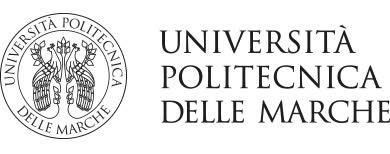